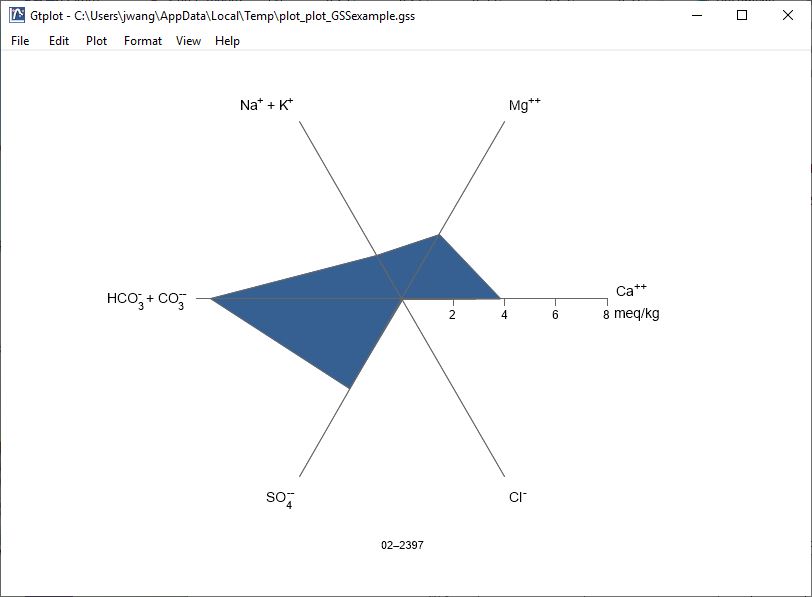 Radial Plots
You can launch Gtplot from GSS to create Radial Plots and other specialty plots.
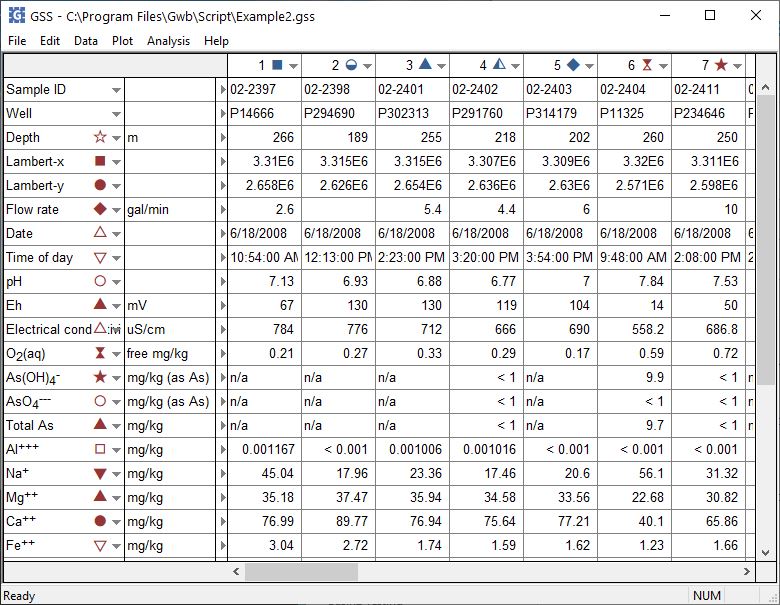 Plot → Radial Plot…
By default, the Radial plot shows major cations and anions in electrical equivalent units.
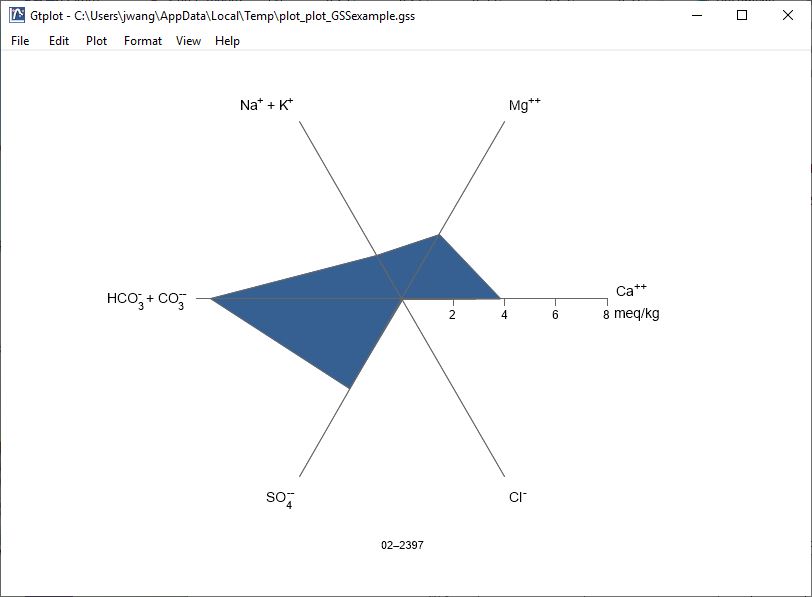 Right-click on labels or axes to change color, font, size, etc.
Double-click on plot to bring up the Radial Plot configuration dialog.
Double-click outside the plot to open the Quick Toggle… dialog. Toggle sample labels and more.
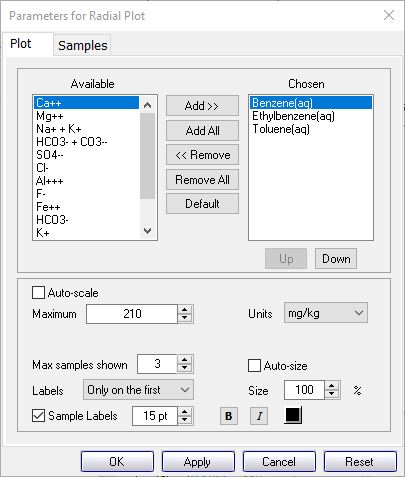 You control details of the Radial Plot from the Plot pane.
You can remove all the default analytes and replace them with others, including uncharged species. Use Up/ Down to reorder.
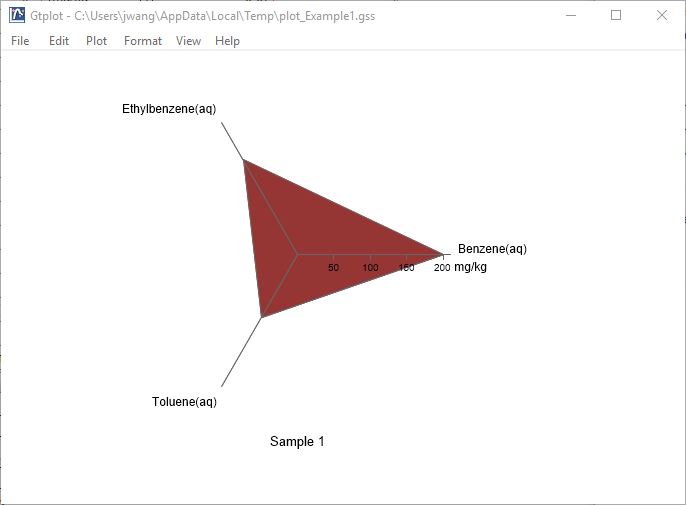 Use non-electrical equivalent units to plot uncharged species, like organic compounds.
When plotting multiple samples, label axes on first plot, all plots, or no plots.
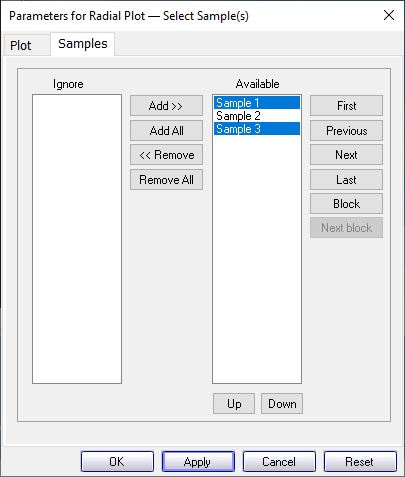 You control which samples are displayed from the Samples pane.
You can cycle through samples one at a time…
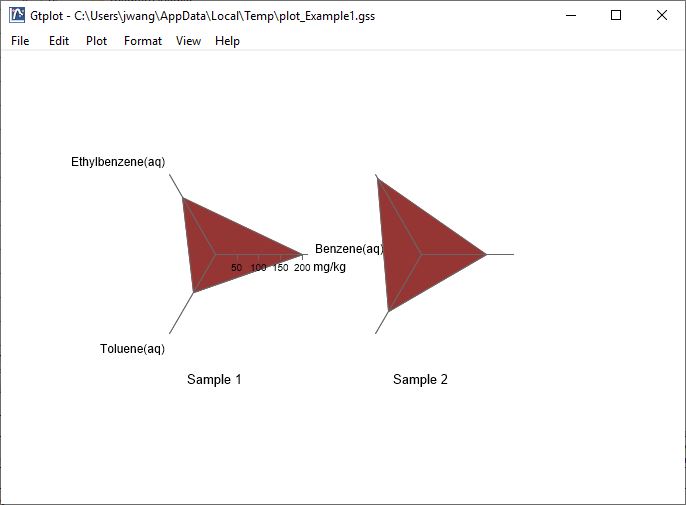 Select the samples to plot.
Use Block, Next block to cycle through groups of samples.